Con: Staphylococcus Prophylaxis is NOT required in CF
Prof. Dr. Bülent Karadağ,
Marmara University
Division of Pediatric Pulmonology
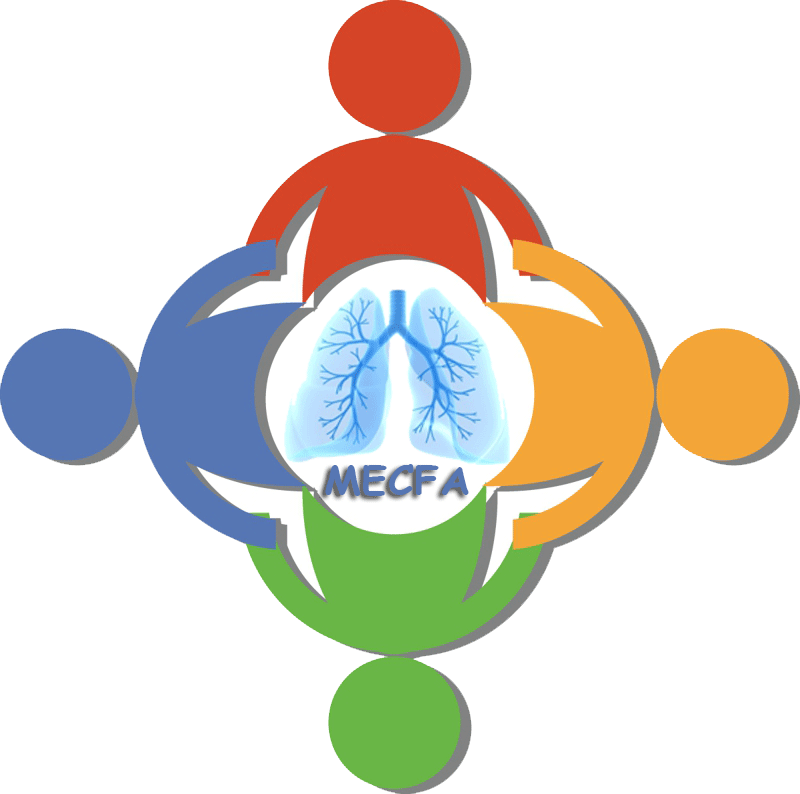 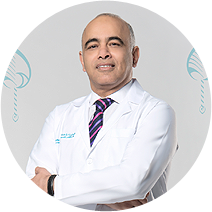 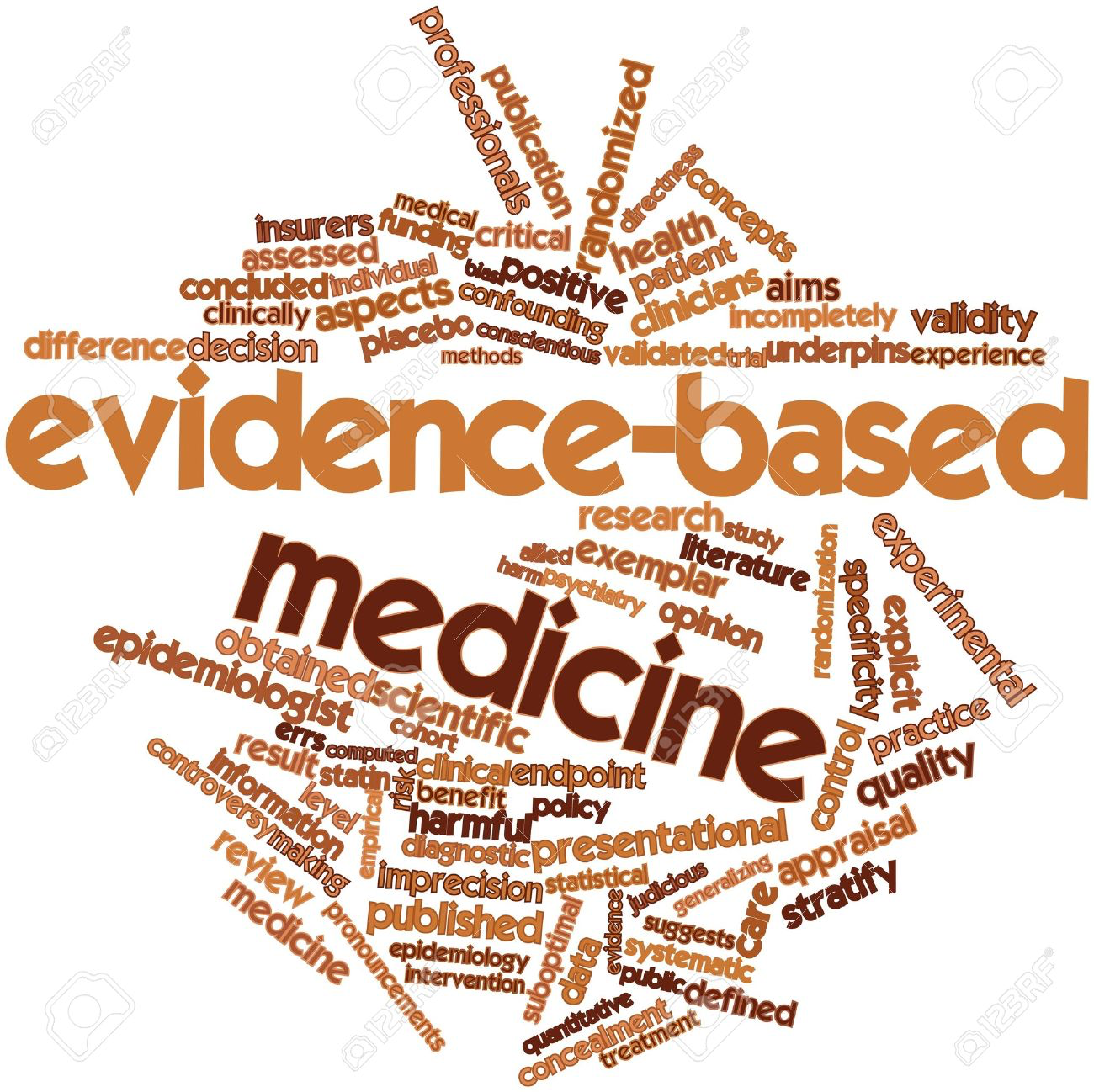 P. aeruginosa
S. aureus
H. influenza
MRSA
S. maltophilia
B. cepacia
Prevalence of infections according to age in CF
100
80
60
%
40
20
0
0 - 1
2 - 5
6 - 10
11 - 17
18 - 24
25 - 34
35 - 44
>45
Age (yrs)
Cystic Fibrosis Foundation Patient Registry Data. 2005
Good and bad bugs
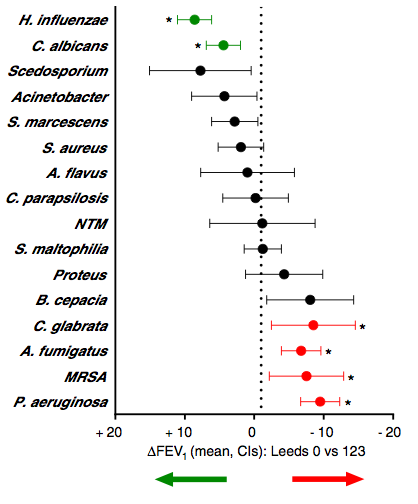 H. influenzae	  (Hauser AR 2011, Hector A 2016)
S. Aureus                 (Hauser AR 2011, Hector A 2016)
S. marscenses	  (Hauser AR 2011, Hector A 2016)
1. Is there any clinical benefit from antistaphylococcal treatment?2. Does prophylactic antistaphylocccal treatment increase the frequency of P.aeruginosa infection?
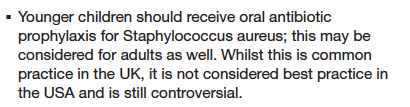 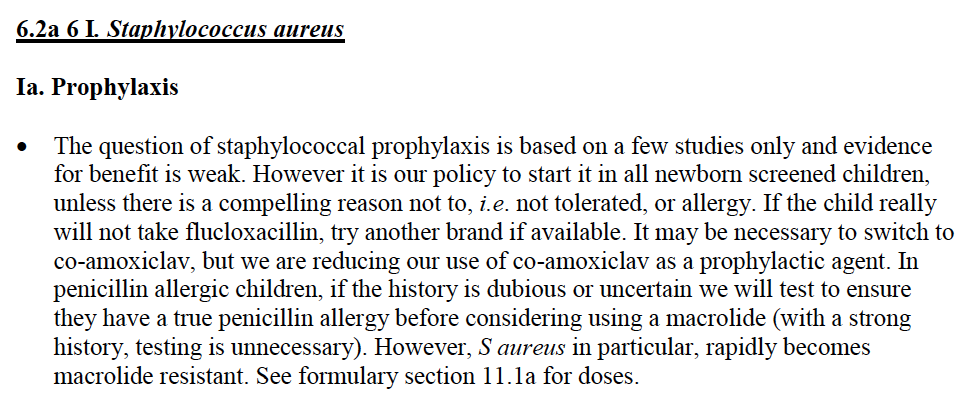 2) Do the British Mean What They Say?

Not necessarily. The British are world experts at understating everything. Be aware that politeness and a sense of informality can be deceptive and that the British rarely talk straight. 
A: “Option one might be worth considering.”
What they really mean: I recommend you choose option one B: “Yes, no, it’s certainly an interesting option and one that is definitely worth considering in the longer term and we should absolutely not take it off the table”.
What they really mean: No
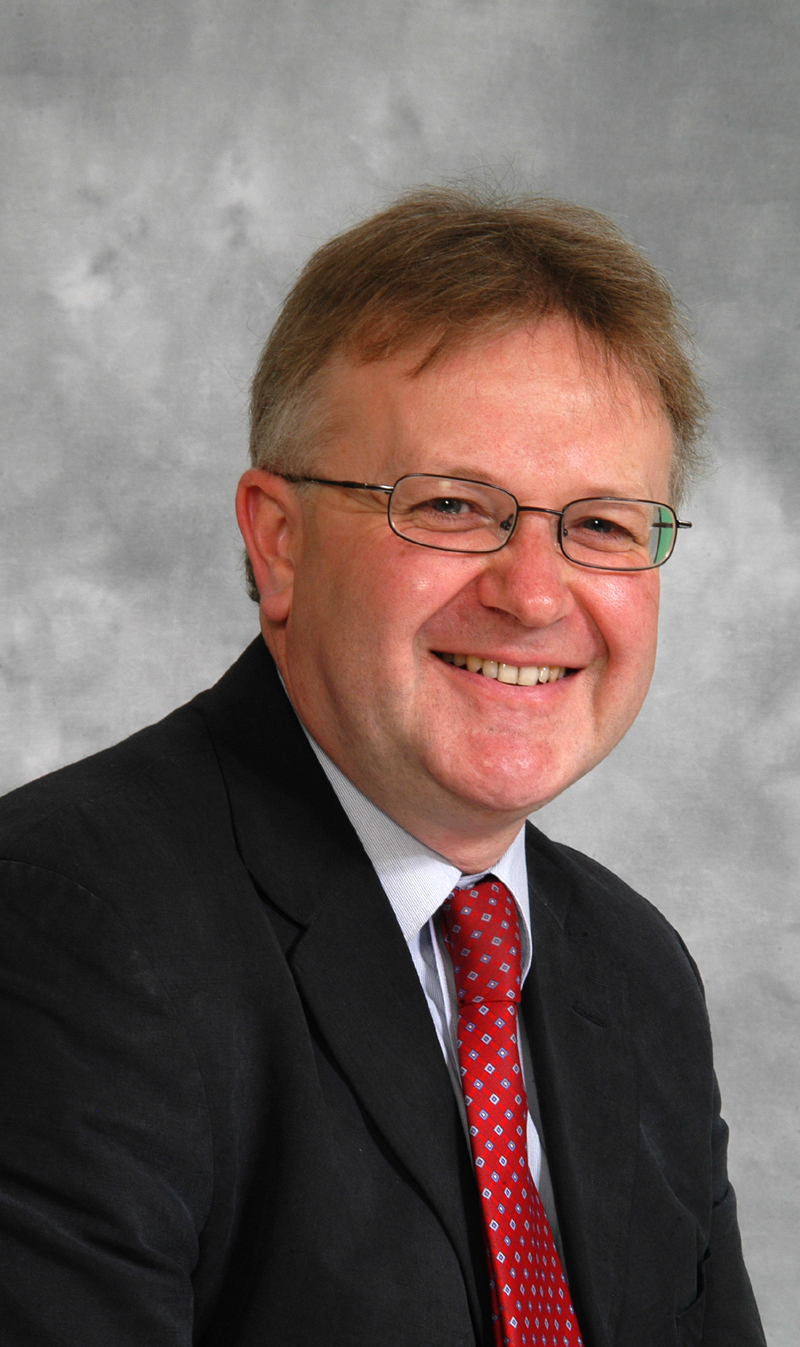 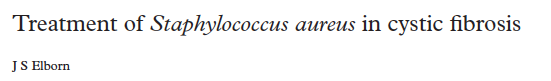 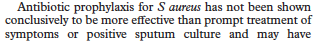 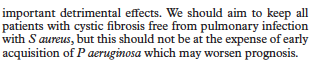 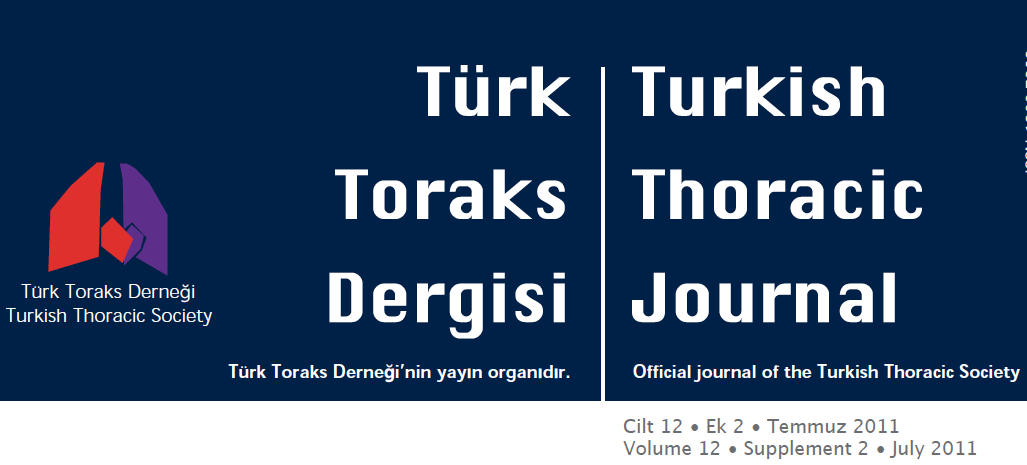 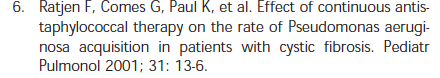 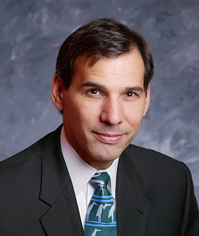 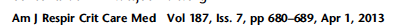 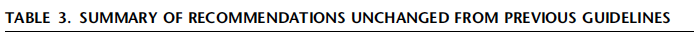 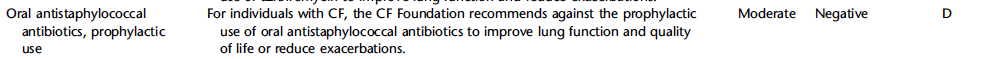 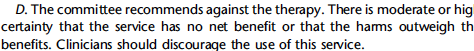 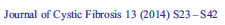 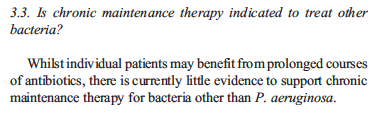 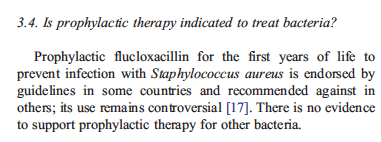 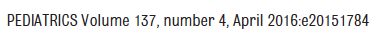 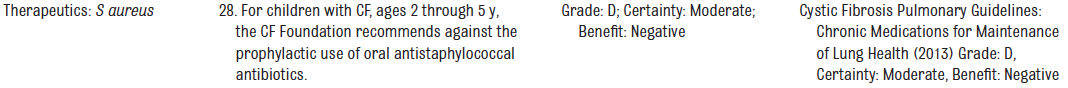 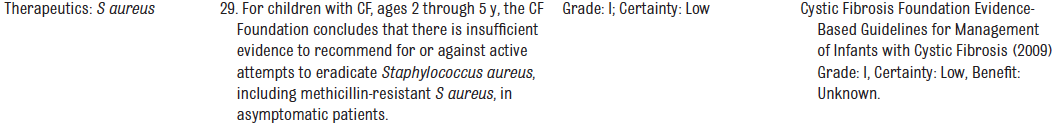 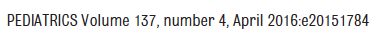 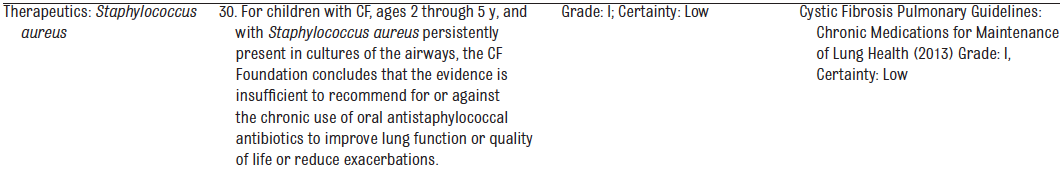 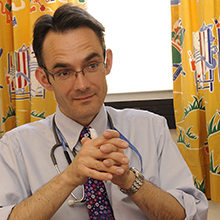 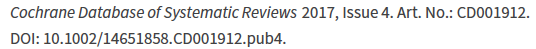 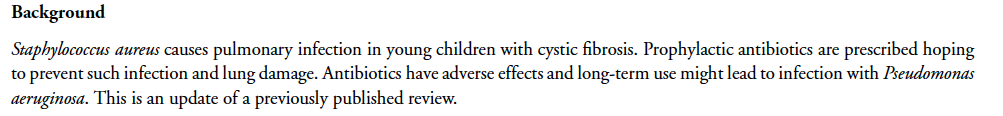 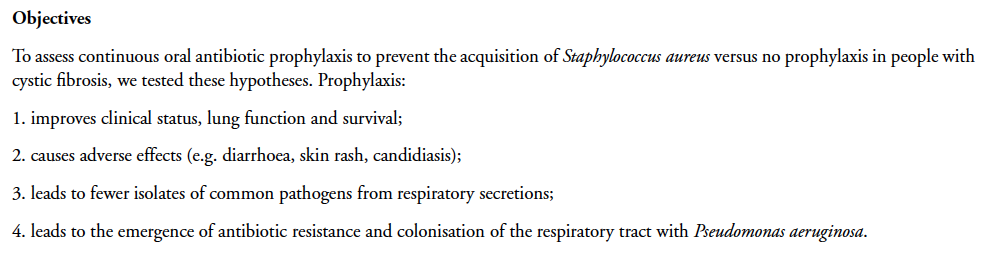 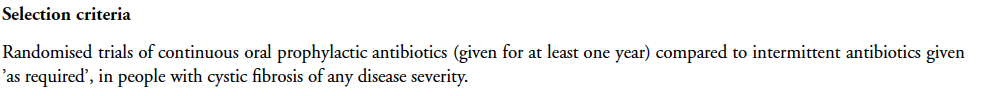 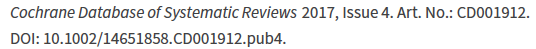 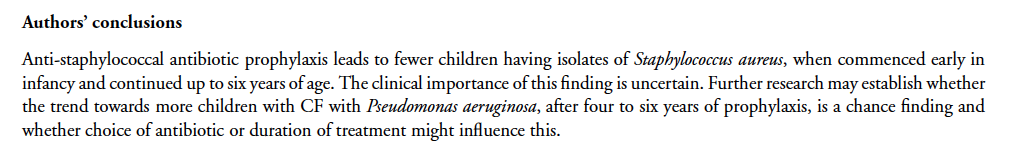 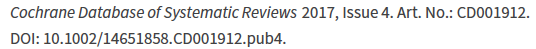 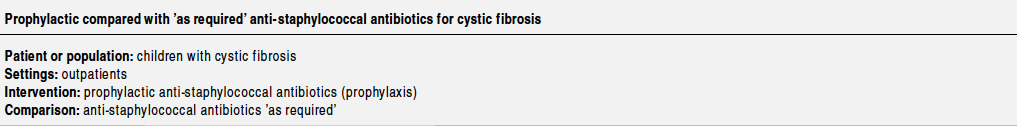 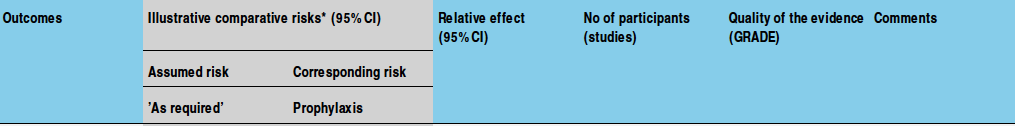 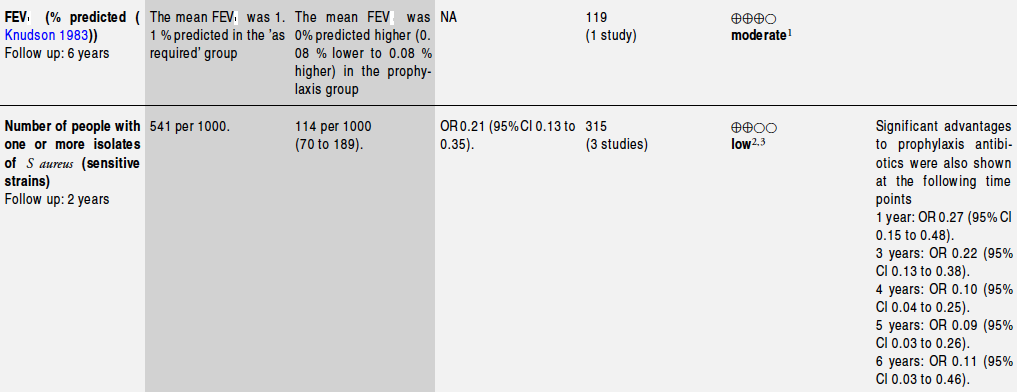 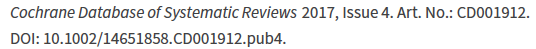 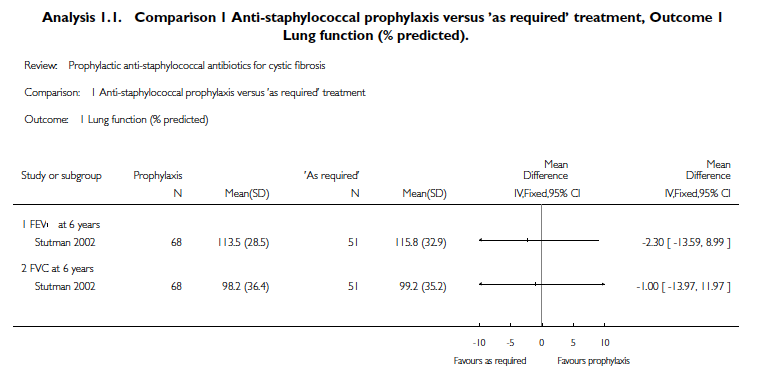 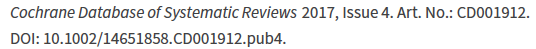 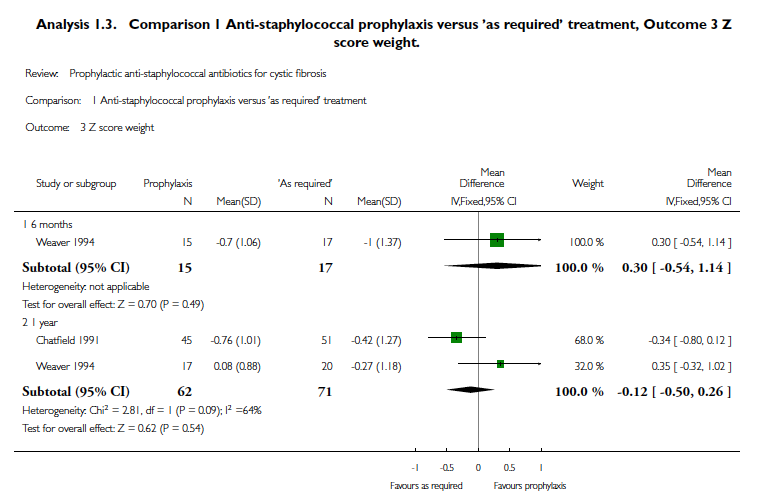 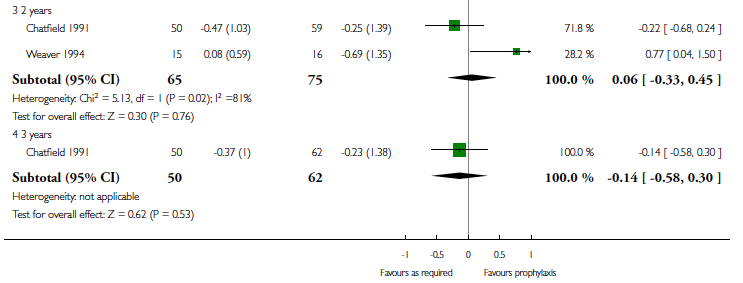 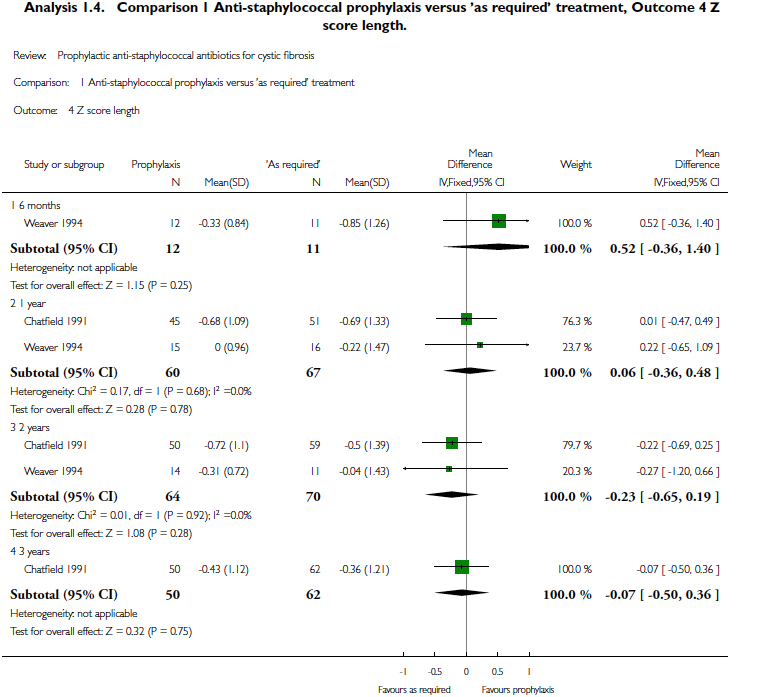 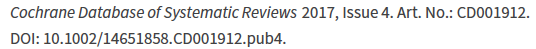 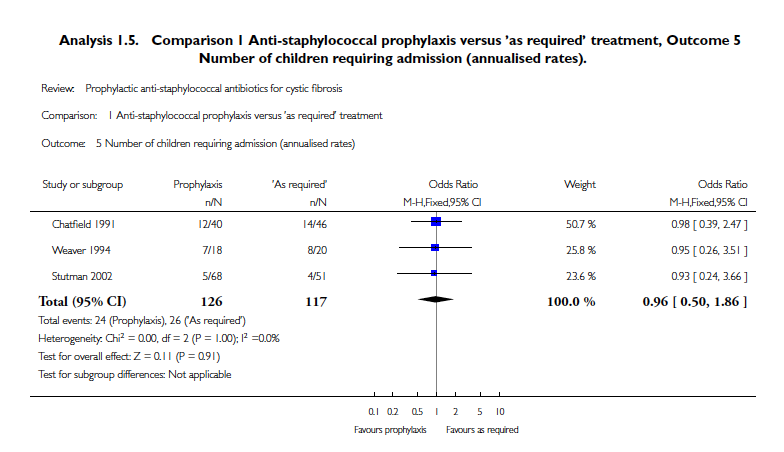 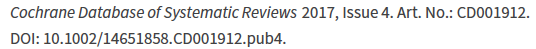 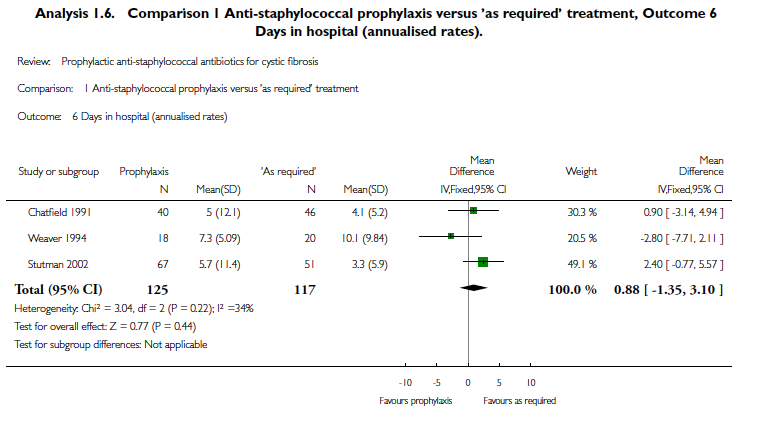 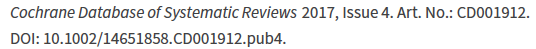 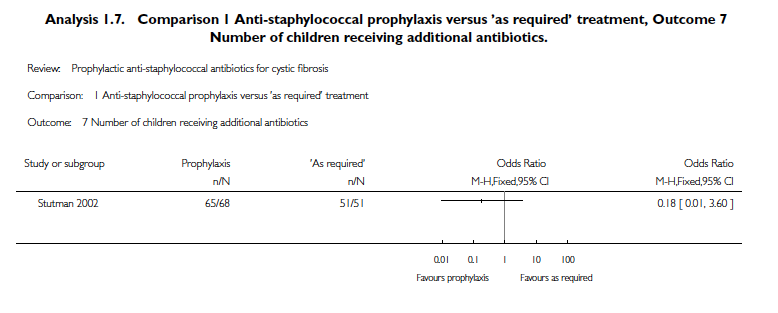 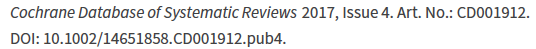 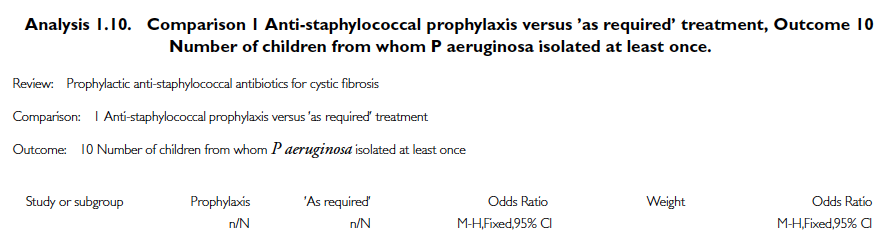 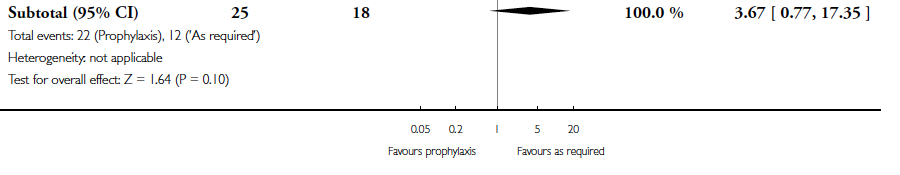 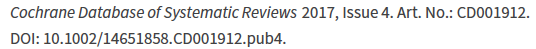 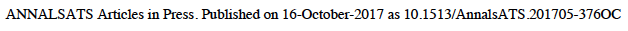 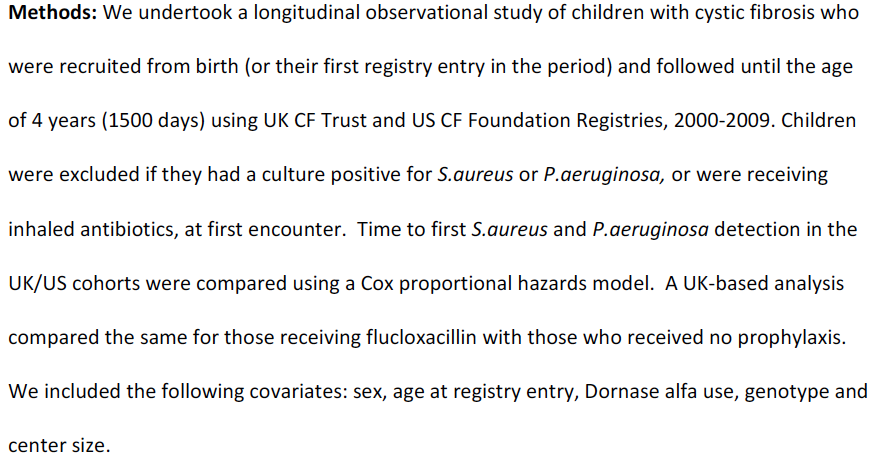 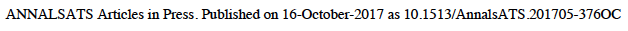 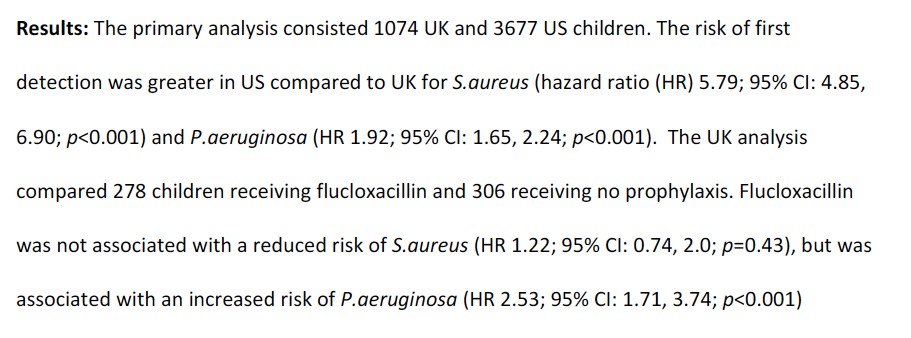 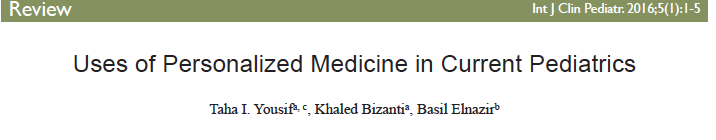 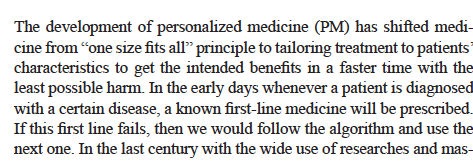 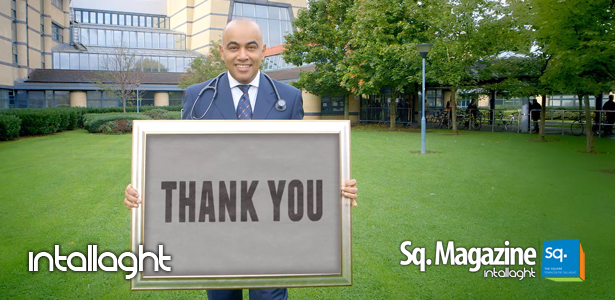